7:24-50
7:24-50
Rom. 10:14-15 ~ 14 How then shall they call on Him in whom they have not believed? And how shall they believe in Him of whom they have not heard? And how shall they hear without a preacher? 15 And how shall they preach unless they are sent? As it is written:
“How beautiful are the feet of those who preach the gospel of peace,Who bring glad tidings of good things!”
7:24-50
7:24-50
reed shaken by the wind?
Common, ordinary
Fickle
7:24-50
7:24-50
Merrihew Standard Version ~ 24 “What did you expect to see when you left the city and traveled far out into the countryside? A feather that is one minute blown this way and then blown another the next? 25 Just what were you looking for? Some guy in silk, designer clothing? Of course not.  Those guys never leave the coziness of their opulent creature comforts.
7:24-50
7:24-50
NIV ~ All the people, even the tax collectors, when they heard Jesus’ words, acknowledged that God’s way was right,
7:24-50
7:24-50
This religion’s too hard
This religion’s too soft
This religion’s just right
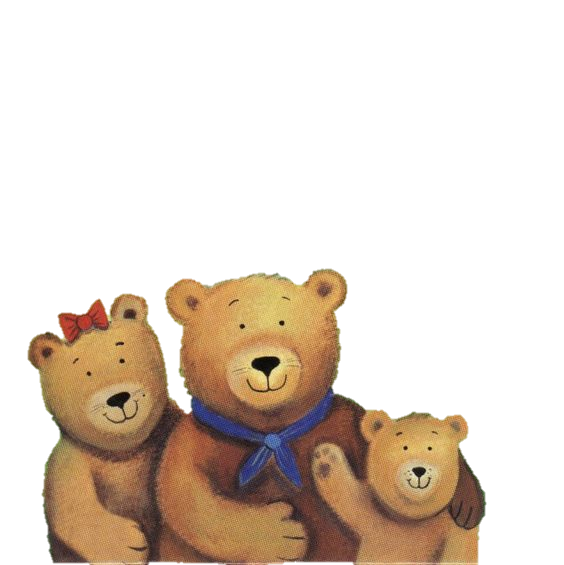 This Photo by Unknown Author is licensed under CC BY-NC-ND
7:24-50
Not “just right” … but the “right way”
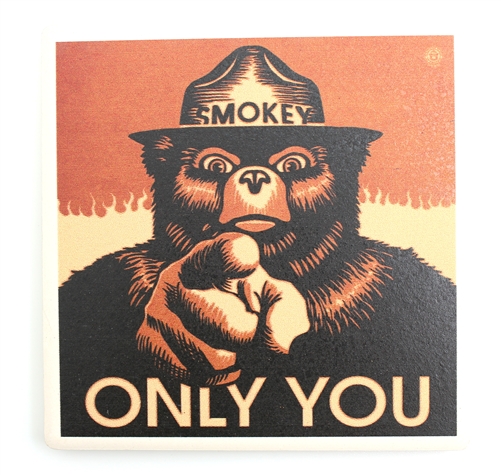 7:24-50
Matt. 18:3 ~ “Assuredly, I say to you, unless you are converted and become as little children, you will by no means enter the kingdom of heaven.”
7:24-50
7:24-50
Lao Tzu (6th century BC)  ~ “Care about what other people think and you will always be their prisoner.”
Aesop (c. 680-564 BC) ~ “If you try to please all, you please none.”
Aristotle (384-322 BC) ~ “There is only one way to avoid criticism: do nothing, say nothing, and be nothing.”
Prov. 29:25 ~ The fear of man brings a snare,
But whoever trusts in the Lord shall be safe.
Col. 3:23 (NLT) ~ Work willingly at whatever
you do, as though you were working
for the Lord rather than for people.
7:24-50
7:24-50
Luke 16:15 ~ And He said to them, “You are those who justify yourselves before men, but God knows your hearts. For what is highly esteemed among men is an abomination in the sight of God.”
7:24-50
7:24-50
Her sin is unspecified because …
It’s irrelevant
We would turn it into a standard
7:24-50
7:24-50
It is the degree of brokeness
It is not the degree of sinfulness
7:24-50
7:24-50
The only
thing I can see is her repentance
All you
can see is her sin
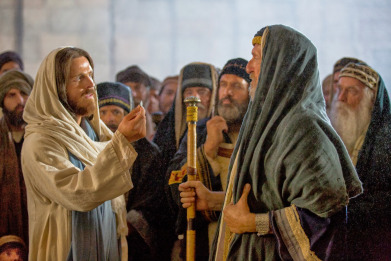 7:24-50
W. Tozer (1897-1963) ~ “The unbelieving mind would
not be convinced by any
proof, and the worshiping
heart needs none.”
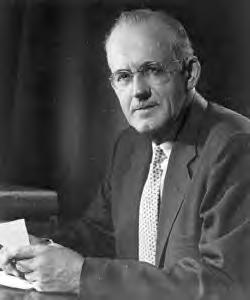 7:24-50
7:24-50
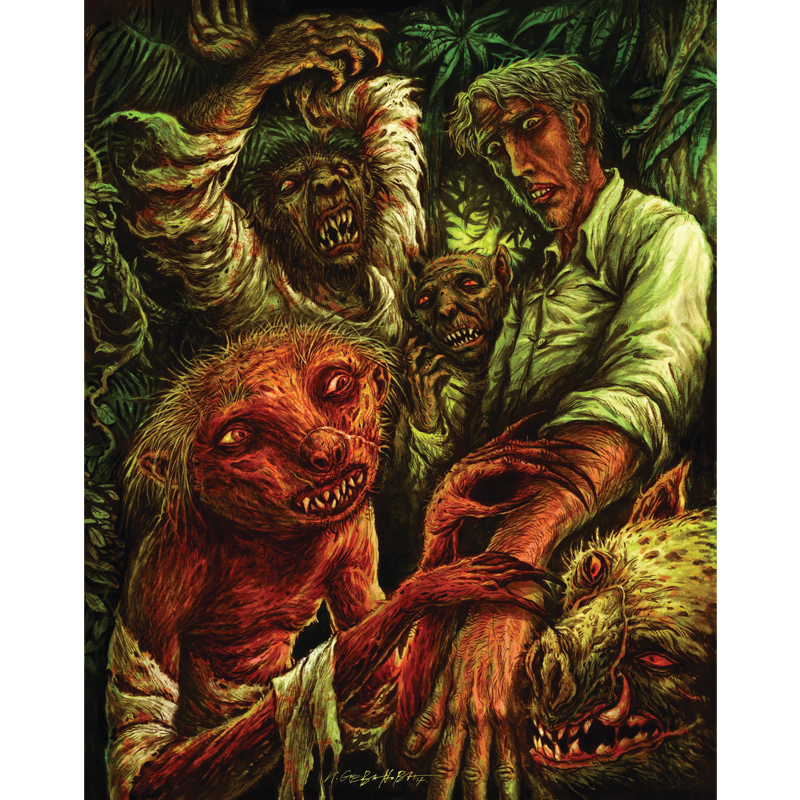 the island of Dr. Moreau
7:24-50
7:24-50
What, me sin?
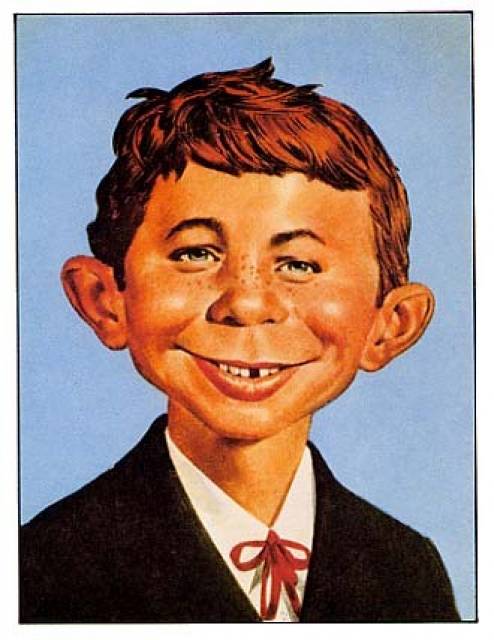 7:24-50
1 Tim. 1:15 ~ Christ Jesus came into the world to save sinners, of whom I am chief.
St. Francis (c. 1181-1226) ~ “There is nowhere a more wretched and more miserable sinner
than I.”
Martin Luther (1453-1546) ~ Sleep naked in snow, flagellate ‘til bloody, spent hours in confession, climbed the “holy stairs” (Scala Sancto) in Rome on his knees –
kissing each step
7:24-50
7:24-50
poreuou eis eirēnē
Go in peace
Travel into peace
7:24-50